Empirical Uncertainty Analysis of GEMS AEH by AOD and Surface reflectance
Sang Seo Park, Seungjae Lee (UNIST)
Jhoon Kim, Yujin Chai (Yonsei Univ.)
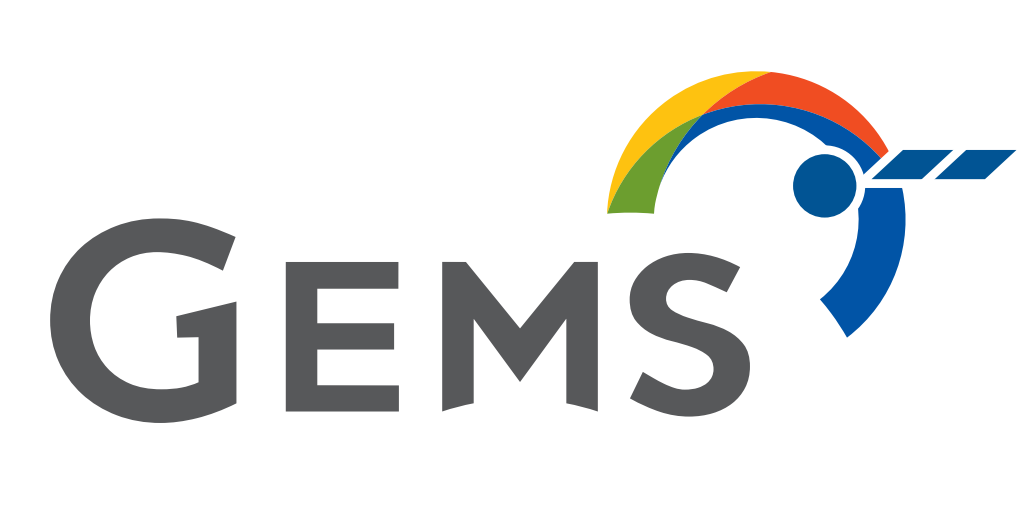 Introduction
Aerosol Retrieval from Environmental Satellite
Aerosol, Cloud information : Important for accuracy of trace gases.
Environmental Satellite : Fine spectral resolution, Coarse spatial Resolution 
Aerosol Information : AOD, Type, and Single Scattering Albedo
Aerosol Height from Satellite is still challenging Issue.
GEMS Aerosol Product
GEMS Aerosol Optical Properties (L2AERAOD)  AOD, SSA, Types (ABS, NA, Dust)
In addition, Aerosol Effective Height product (L2AEH) from GEMS is also now in operation.
Aerosol Effective Height Algorithm
Aerosol Effective Height is representative parameter for aerosol layer height information based on the assumed profiles.
Theoretically, error budget study was performed by Park et al. (2016). However, empirical based error analysis is not yet studied.
2
Introduction- Theoretical Error Analysis
Error source
 - AOD : AOD ↑ → O4 SCD↓ (Shielding effect) 
 - SSA : SSA ↑ → Scattering↑ → O4 SCD ↑ 
- Albedo: High albedo → O4 SCD ↑ 

-Aerosol vertical distributionExponential vs Gaussian (MITR)Exponential vs Box-shape(WASO,COPO)
Negligible
[Park et al., 2016, ACP]
*Aerosol Model : MITR (for dust), WASO (for non-absorbing), COPO (for absorbing)                       (Hess et al., 1998) – OPAC Aerosol Model
GEMS AEH Retrieval Algorithm (V2.X)
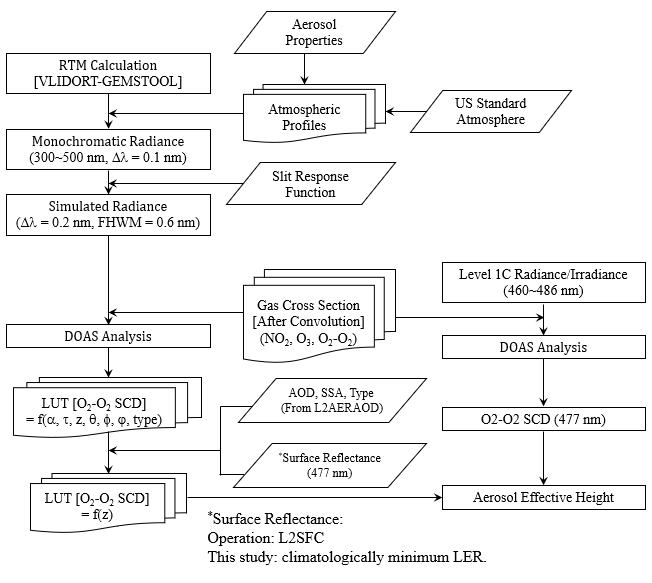 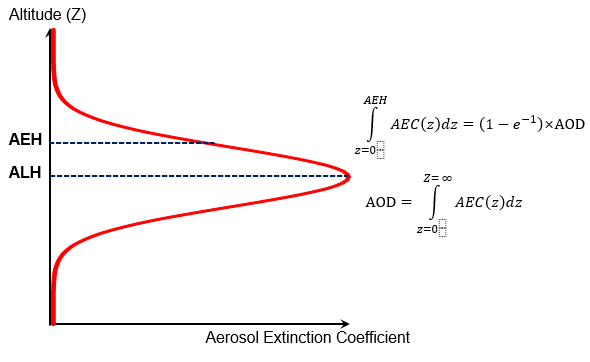 [Park et al. (2023, AMTD)]
GEMS AEH Retrieval Algorithm (V2.X)
DOAS Fitting
Spectral Range : 460 ~ 486 nm
Reference : GEMS Irradiance Dataset (L1IRR)[Daily Observation]
Cross Section: O3 (228 K, 295 K; Bogumil et al., 2001)                        NO2 (298 K; Vandaele et al., 1998)                        O4 (293 K; Thalman and Volkamer, 2013), Ring
[Park et al. (2023, AMTD)]
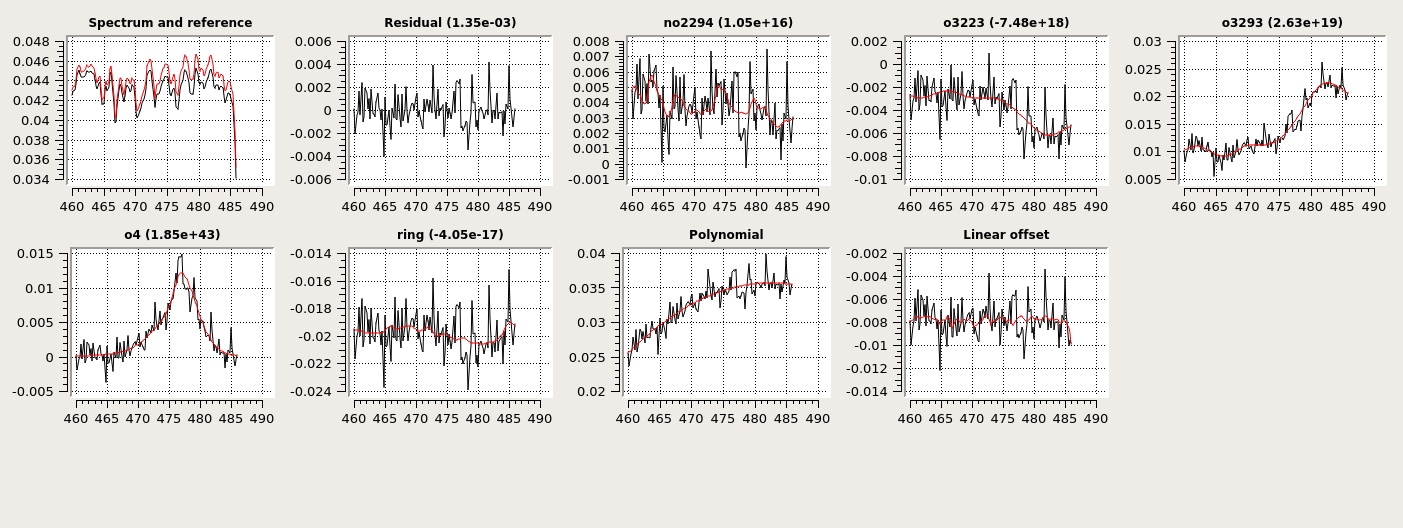 5
GEMS AEH Retrieval Algorithm (V2.0)
2021/03/29 ~31 – Dust Transport
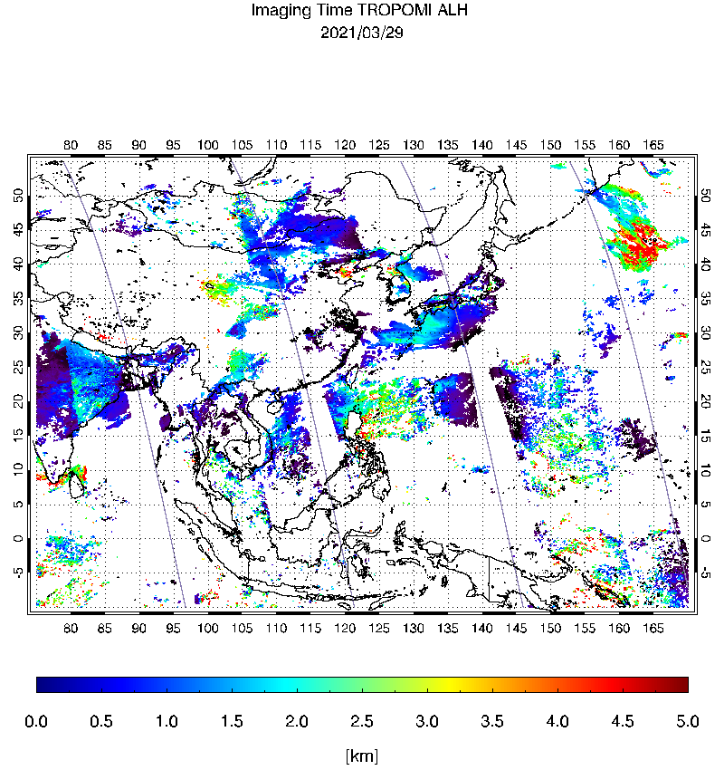 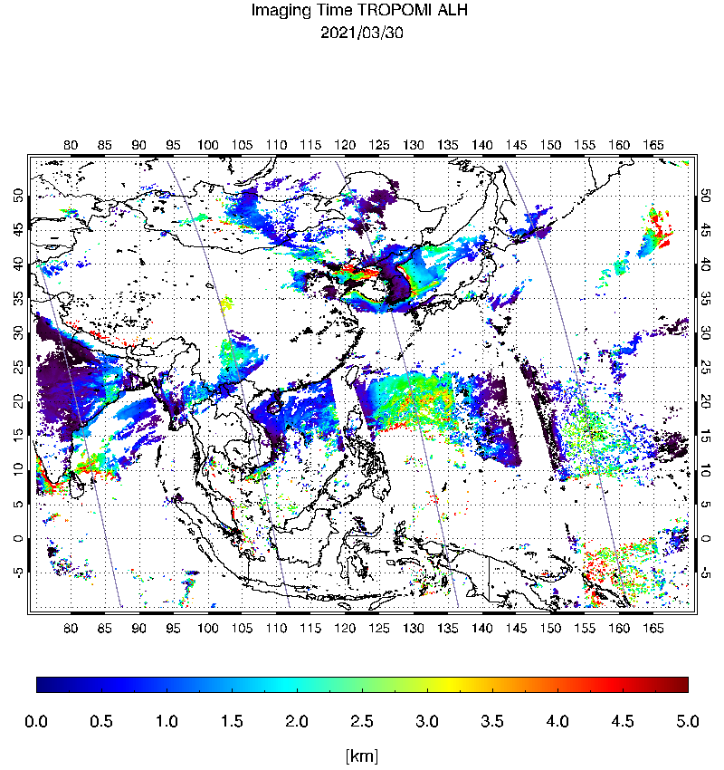 TROPOMI ALH
03/29
03/30
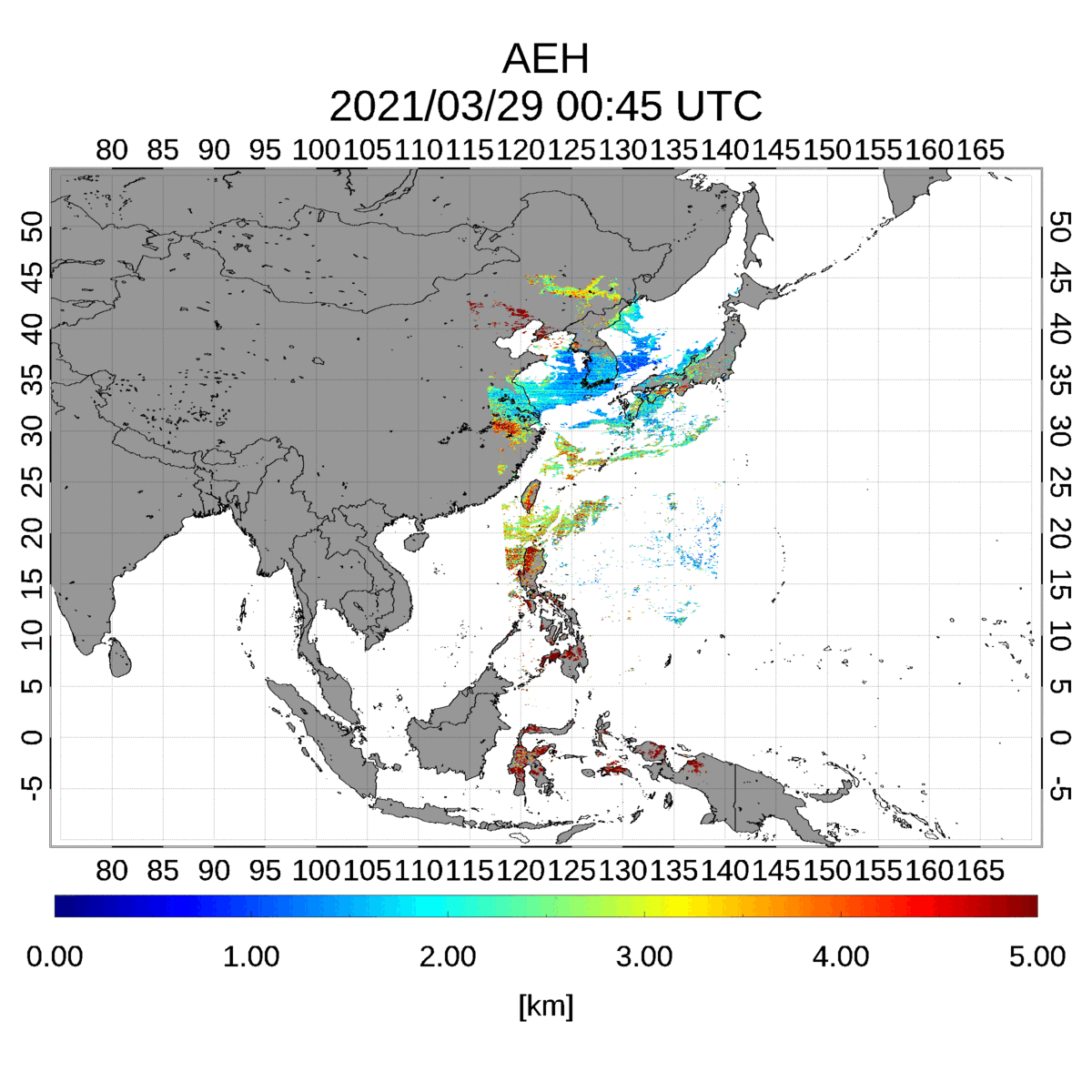 GEMS AEH
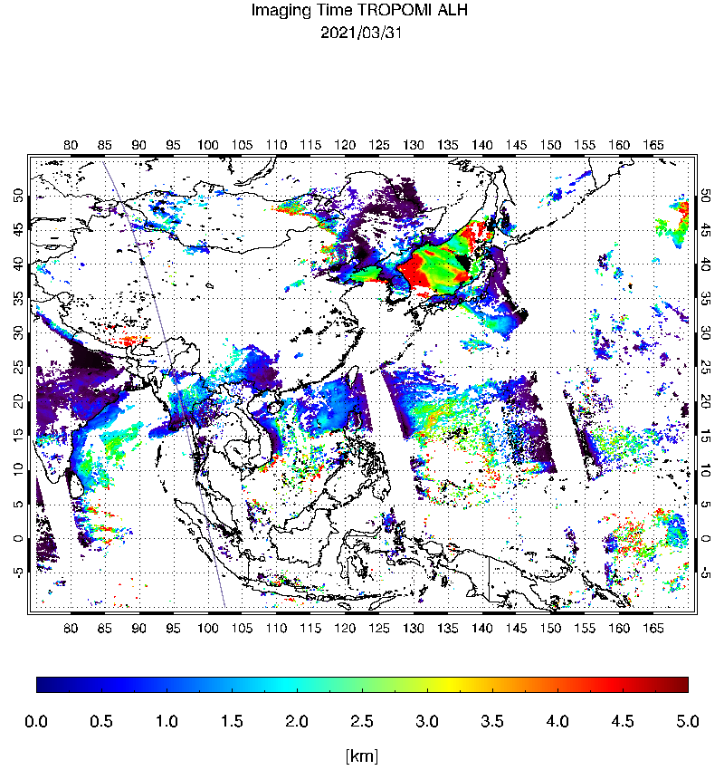 03/31
6
GEMS AEH V2.0V2.1
Main Update Issue
Surface Reflectance Data Change(L2SFC  Climatology)
Aerosol product Input (V2.0  V2.1)
V2.0
V2.1
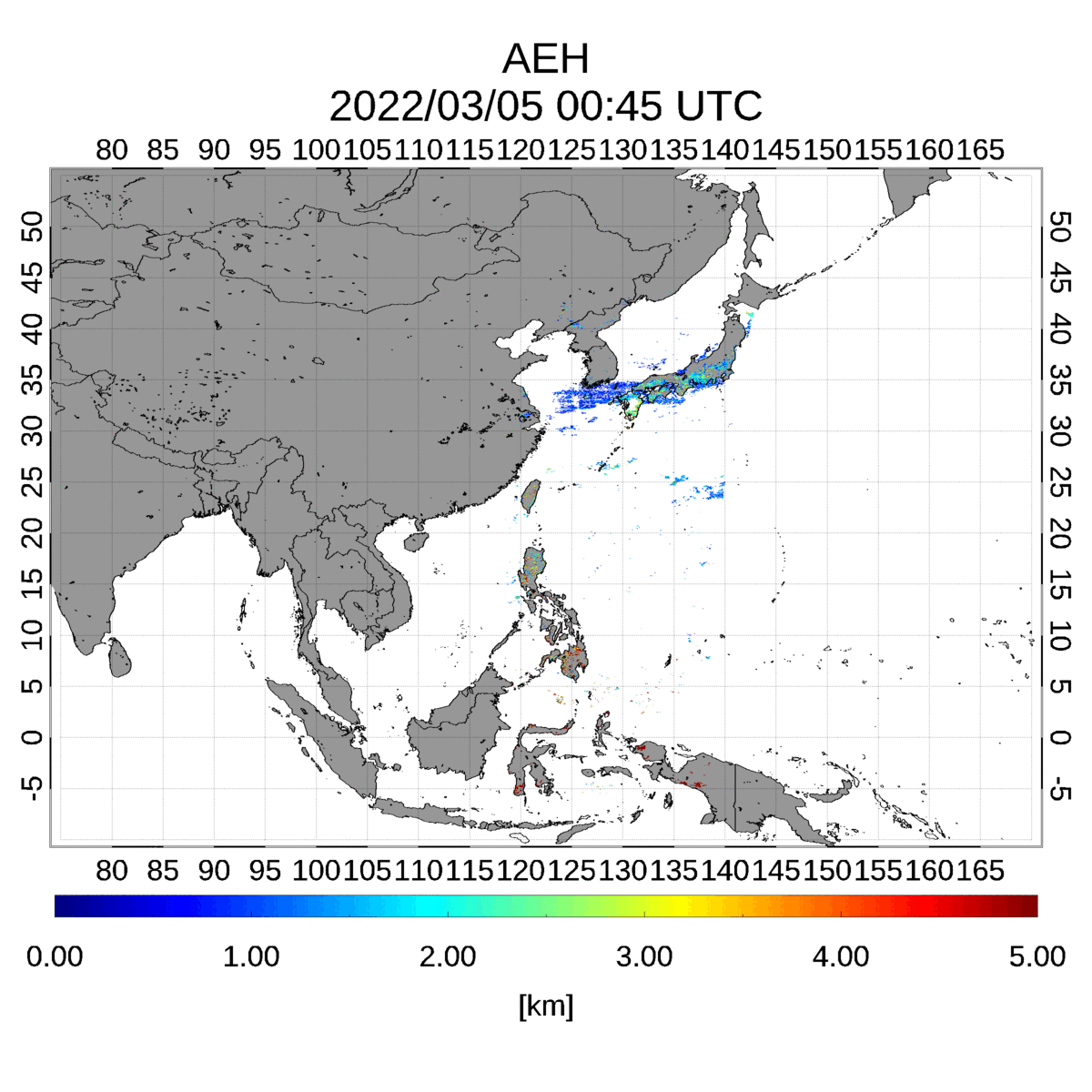 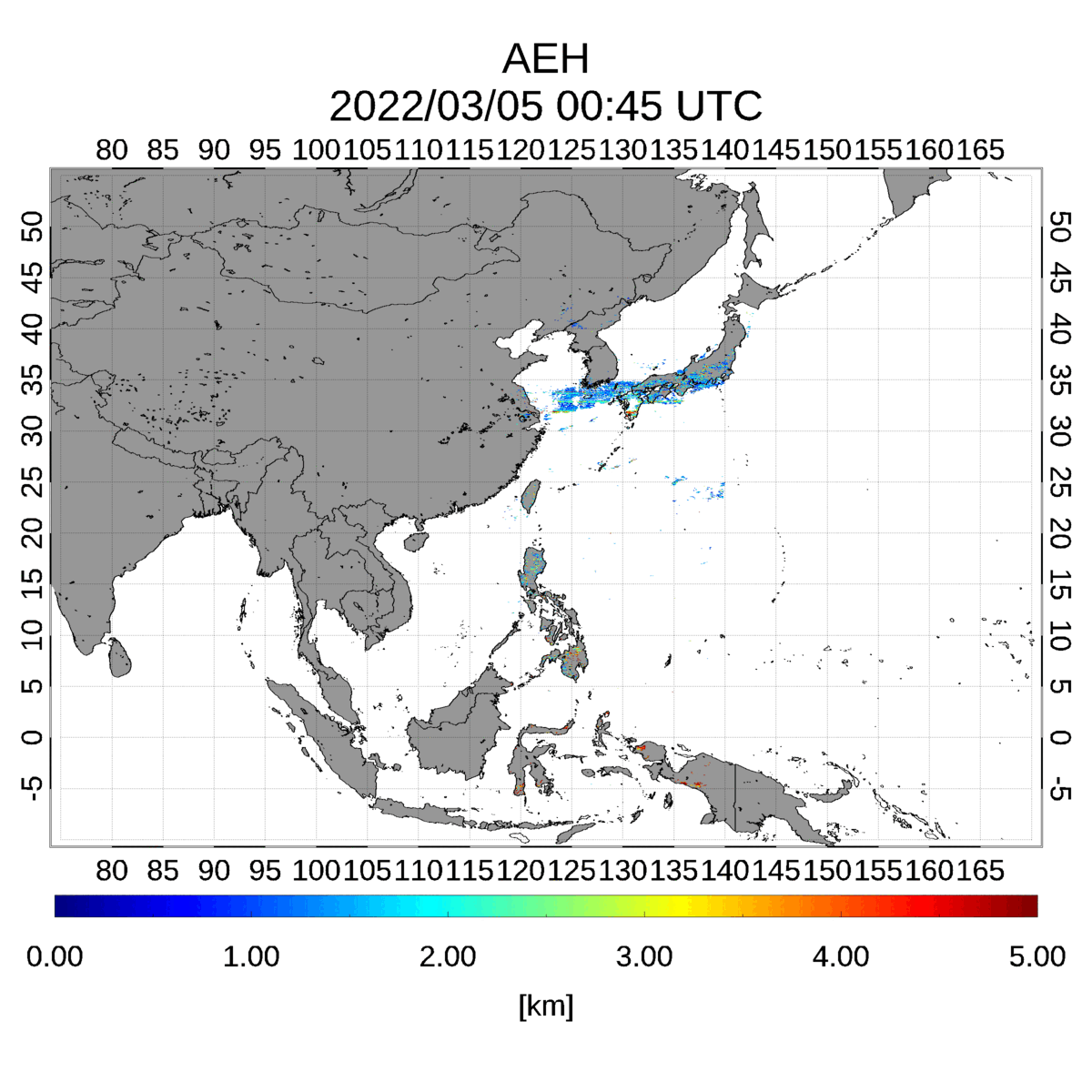 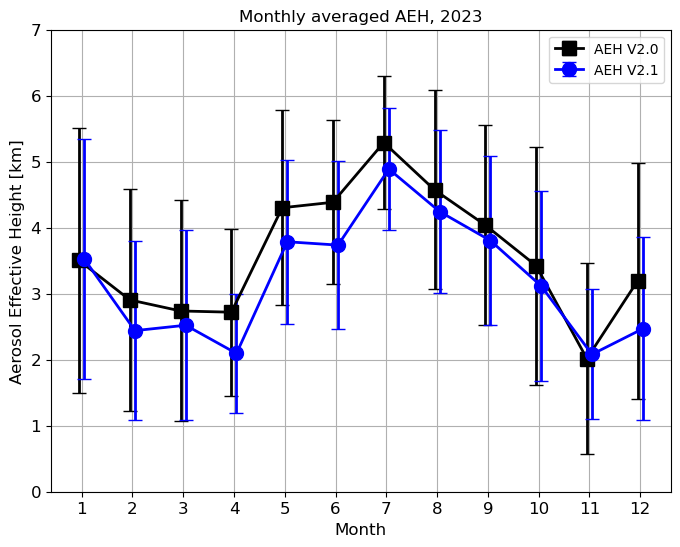 Reflectance (L2AERAOD)
Reflectance (L2SFC)
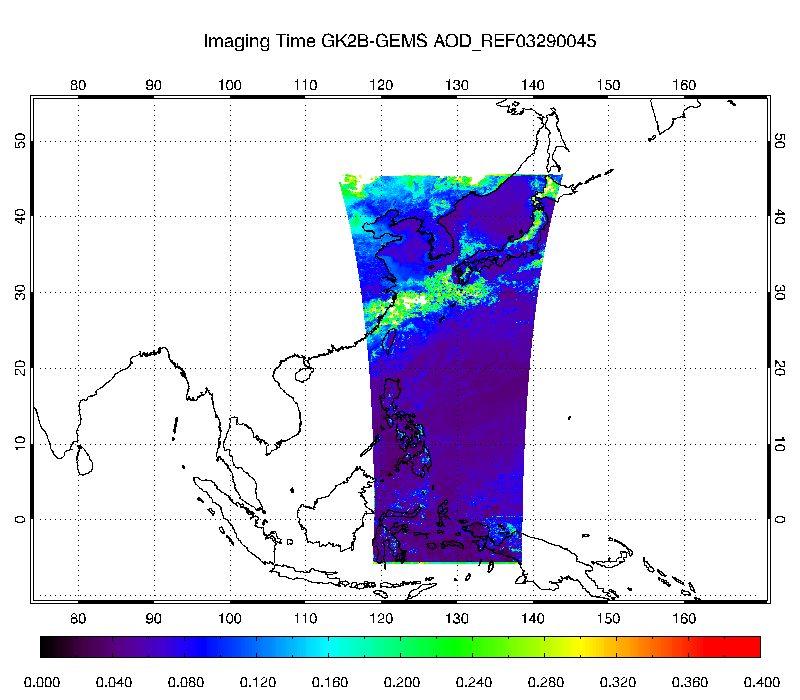 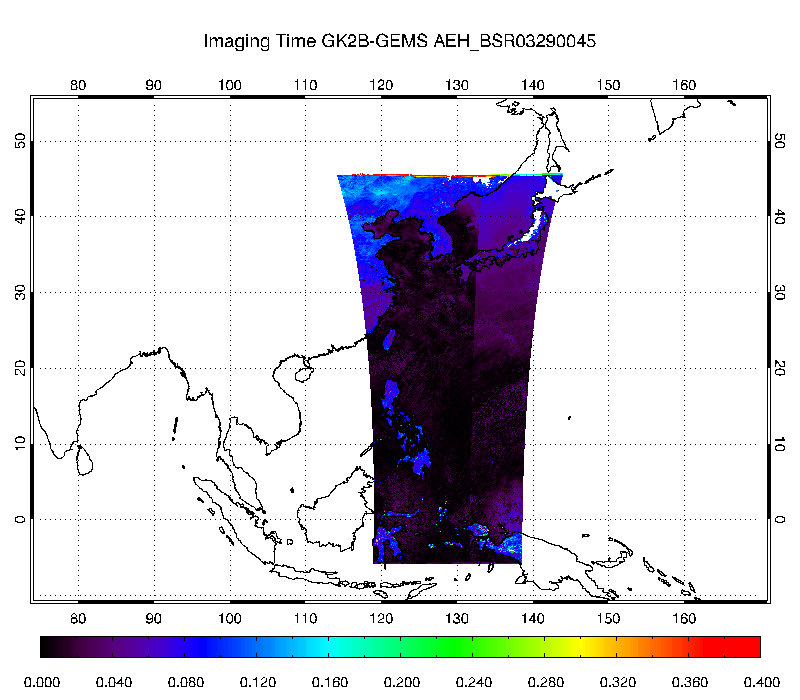 300~600 m shift
GEMS AEH Validation Result (V2.0 vs V2.1)
AEH difference: Land > Ocean because of surface reflectance?
V2.0
V2.1
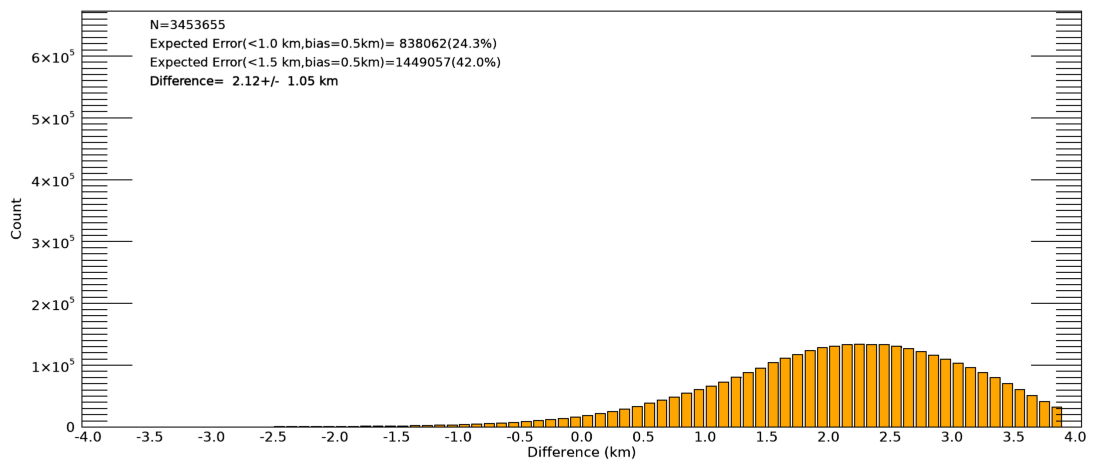 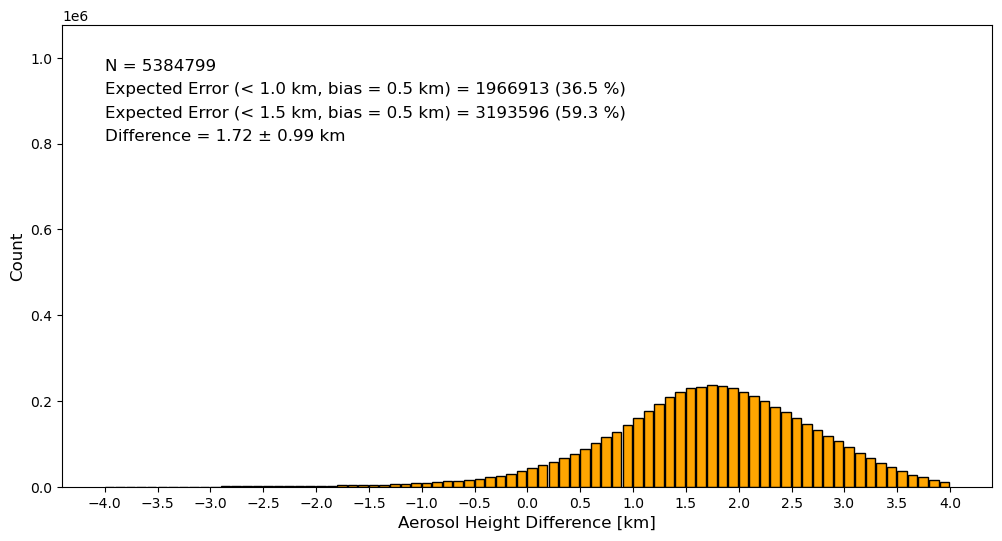 Land
Terrain height > 0
Difference 1.72 ± 0.99 km
Difference 2.12 ± 1.05 km
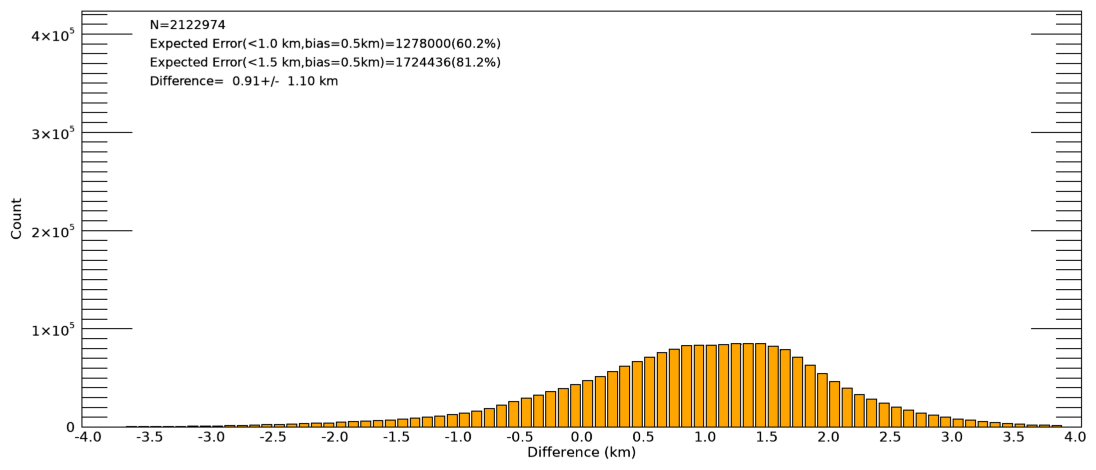 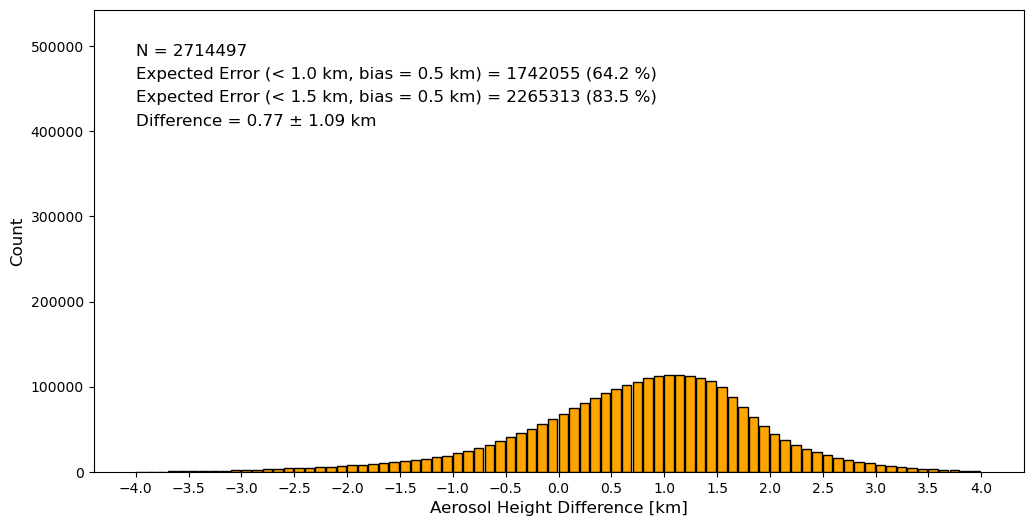 Ocean
Terrain height = 0
Difference 0.91 ± 1.10 km
Difference 0.77 ± 1.09 km
[Lee et al. in preparation]
AEH difference analysis
V2.0 vs V2.1  Different AOD and SFC input condition
Weak negative correlation in dAOD vs dAEH 
Positive correlation in dSFC vs dAEHIncrease of reflectance = Increase of AEH
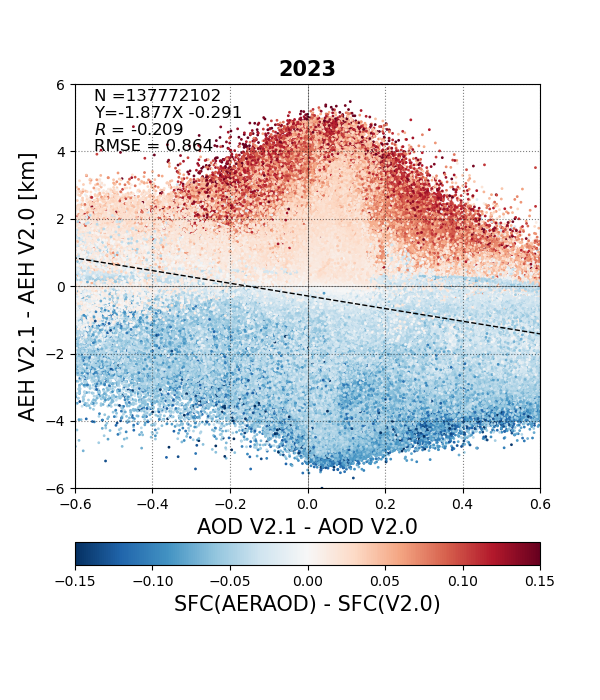 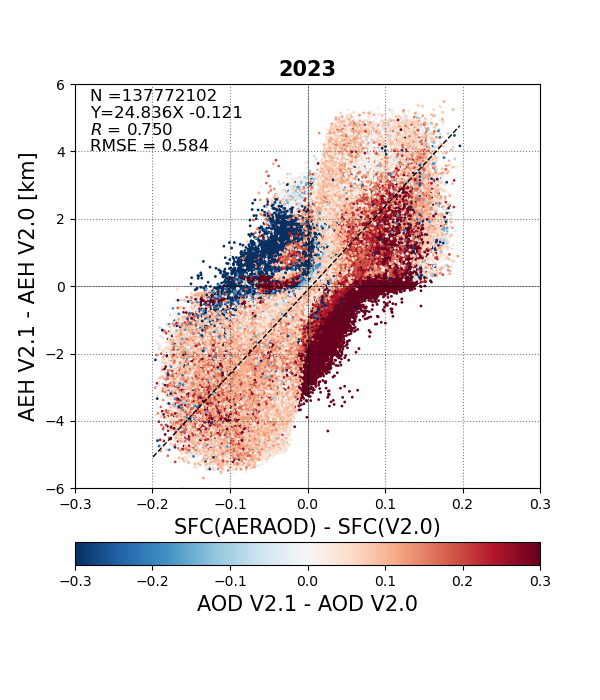 [Lee et al. in preparation]
9
AEH difference analysis
Three-dimensional graph of dAOD vs dSFC vs dAEH
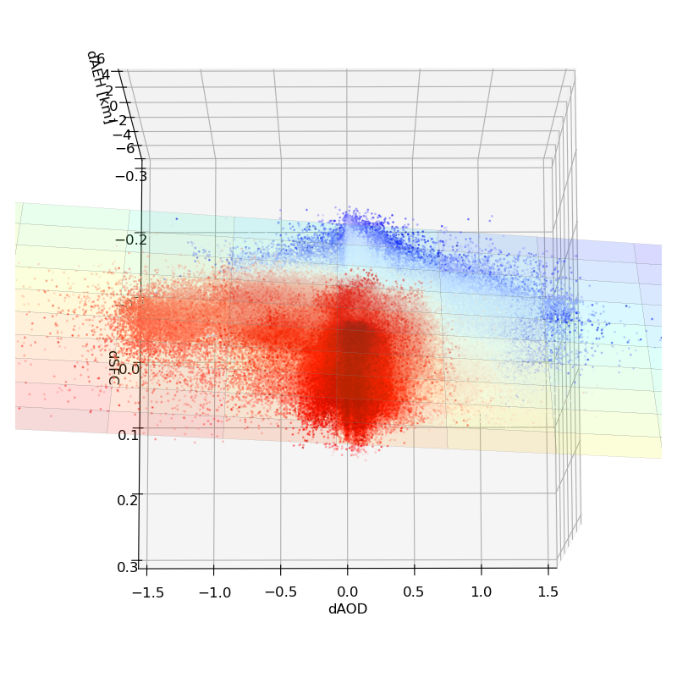 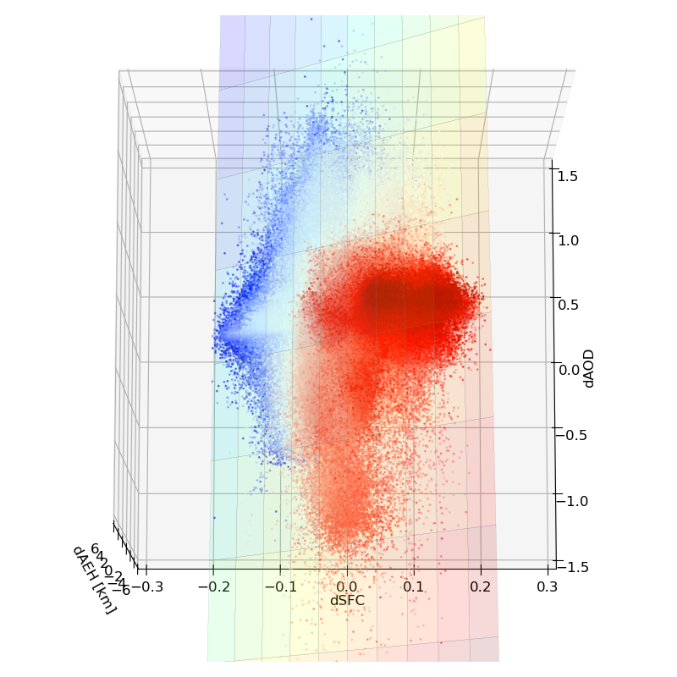 2
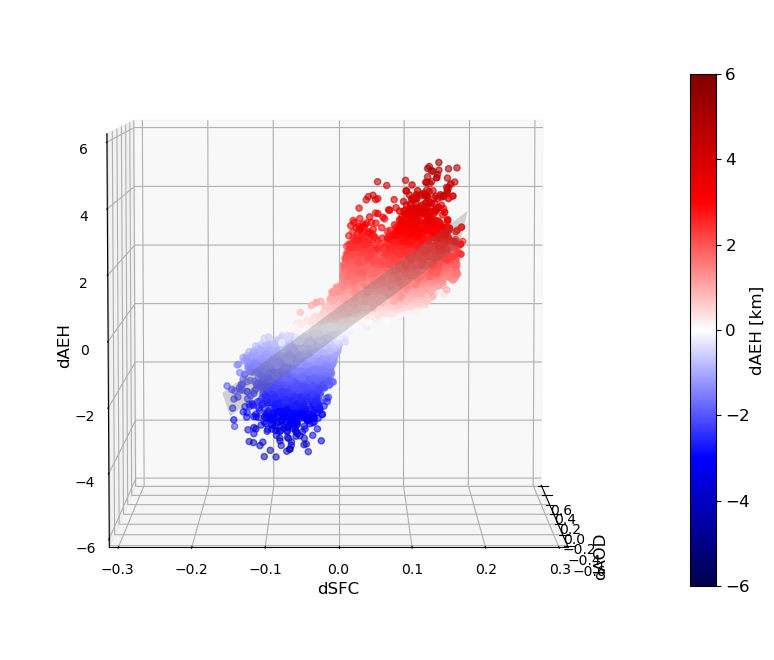 1
1
2
4
dAEH
dAOD
3
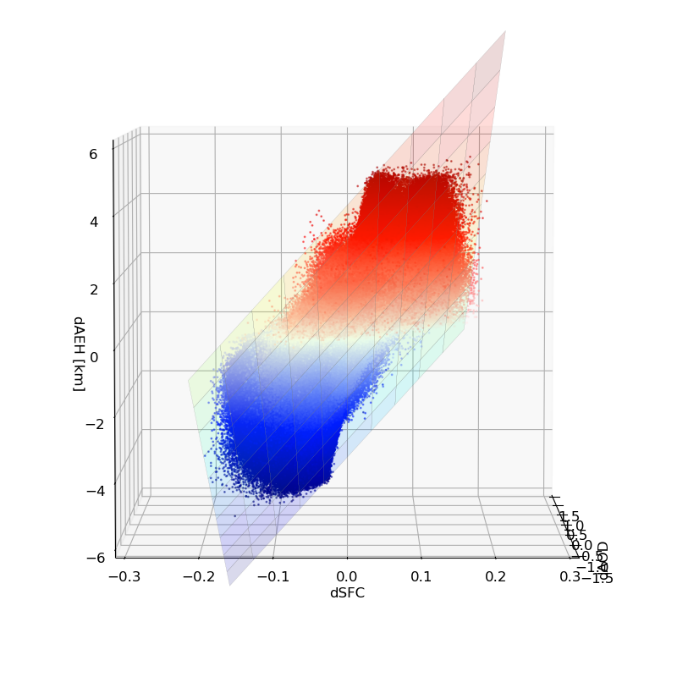 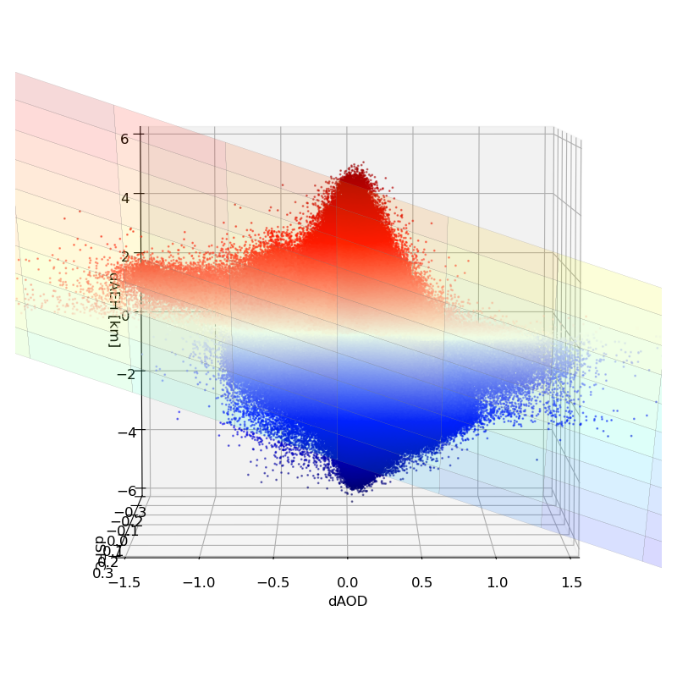 dSFC
3
4
Relationship of dAEH with dAOD and dSFC:
dAEH = -3.27dAOD + 17.39dSFC + (-0.07)
- 0.327 km change with AOD error of 0.1
- 0.174 km change with Surface albedo error of 0.01
[Lee et al. in preparation]
10
GEMS AEH Validation Result
AEH difference reduced especially at lower AOD (vs TROPOMI ALH)
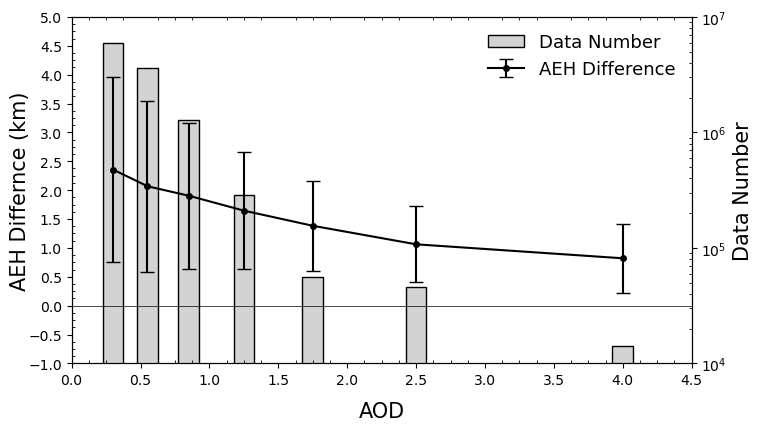 GEMS AEH
V2.0
2023
Difference 1.66 ± 1.22 km
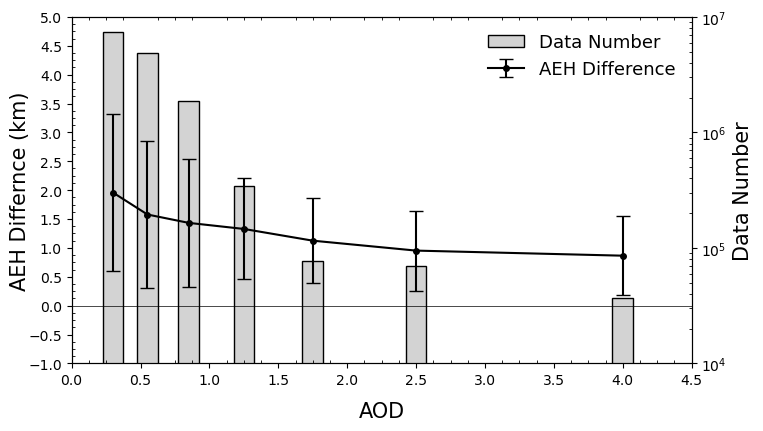 Difference b.w. ALH and AEH?
V2.1
2023
Difference 1.41 ± 1.12 km
GEMS AEH - TROPOMI ALH
11
GEMS AEH Validation Result
V2.0
V2.1
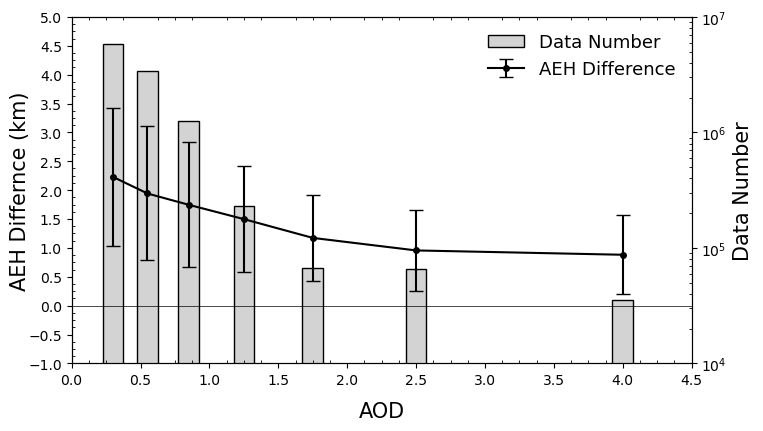 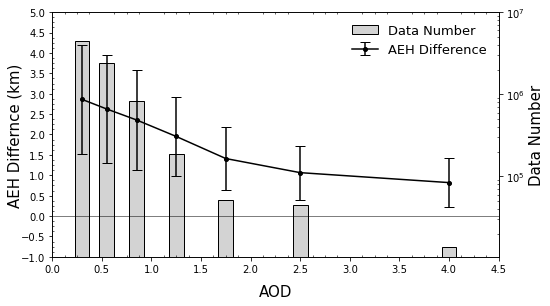 Land
Terrain height > 0
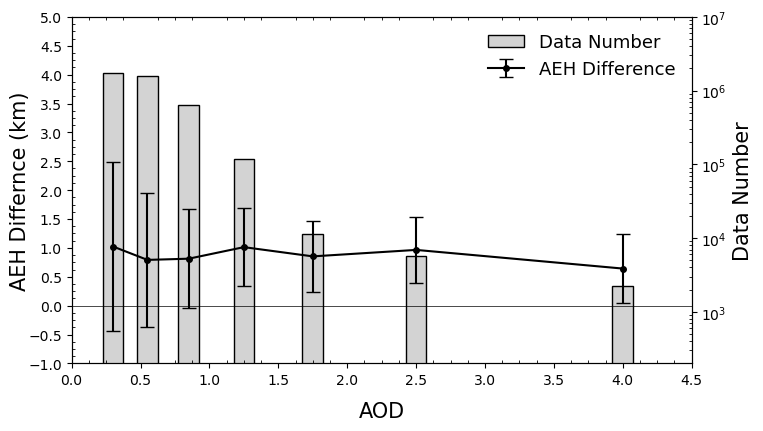 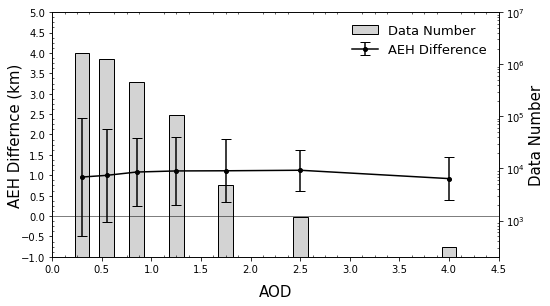 Ocean
Terrain height = 0
[Lee et al. in preparation]
GEMS AOD V2.1 compared to AERONET, Period: 2023/01/01 ~ 2023/12/31
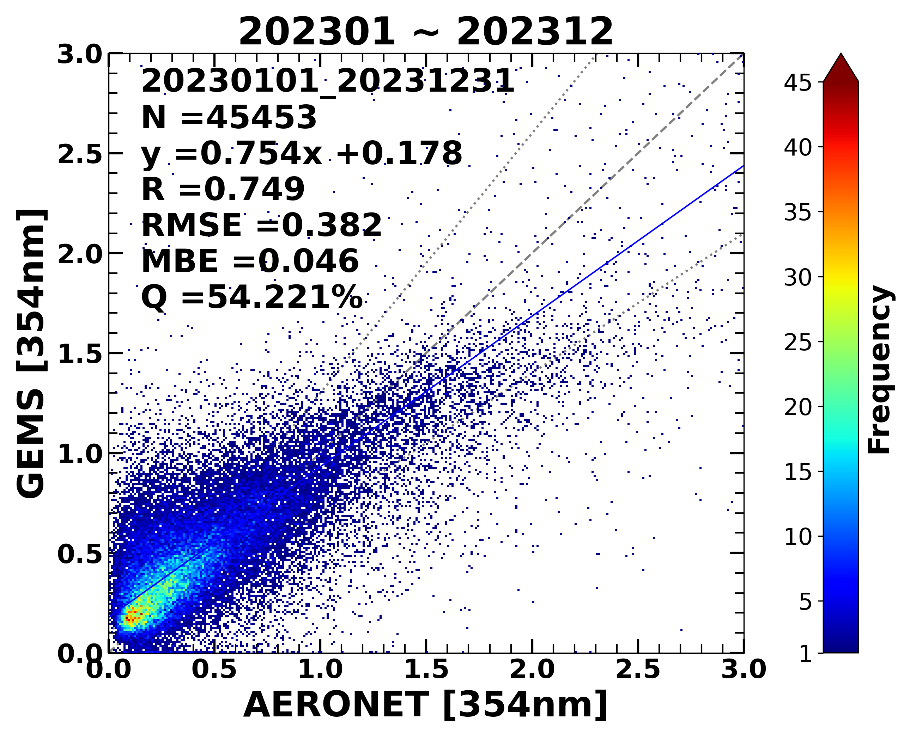 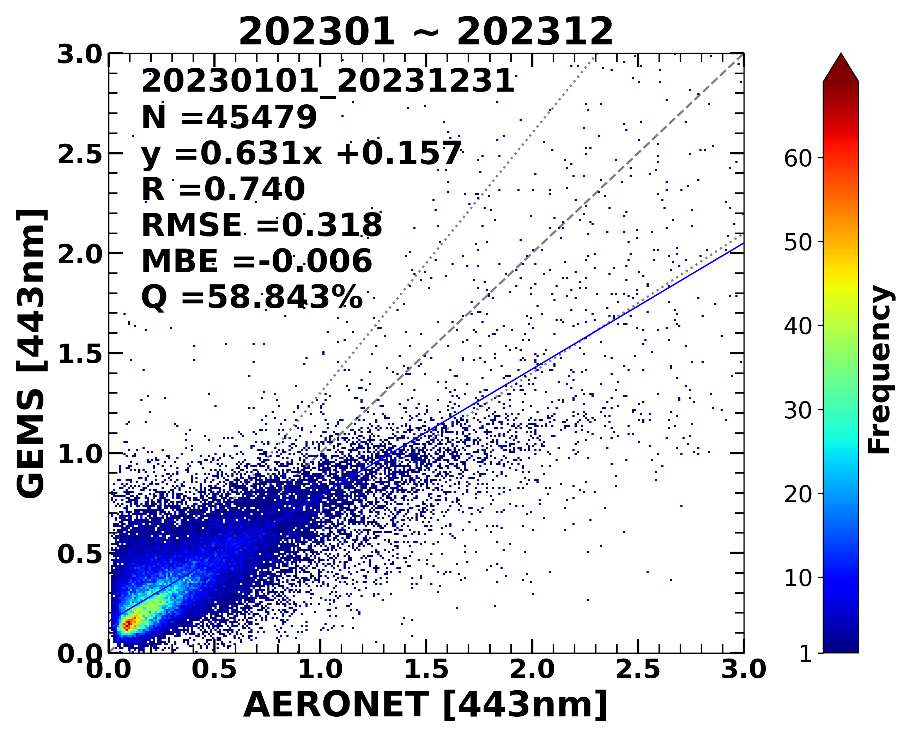 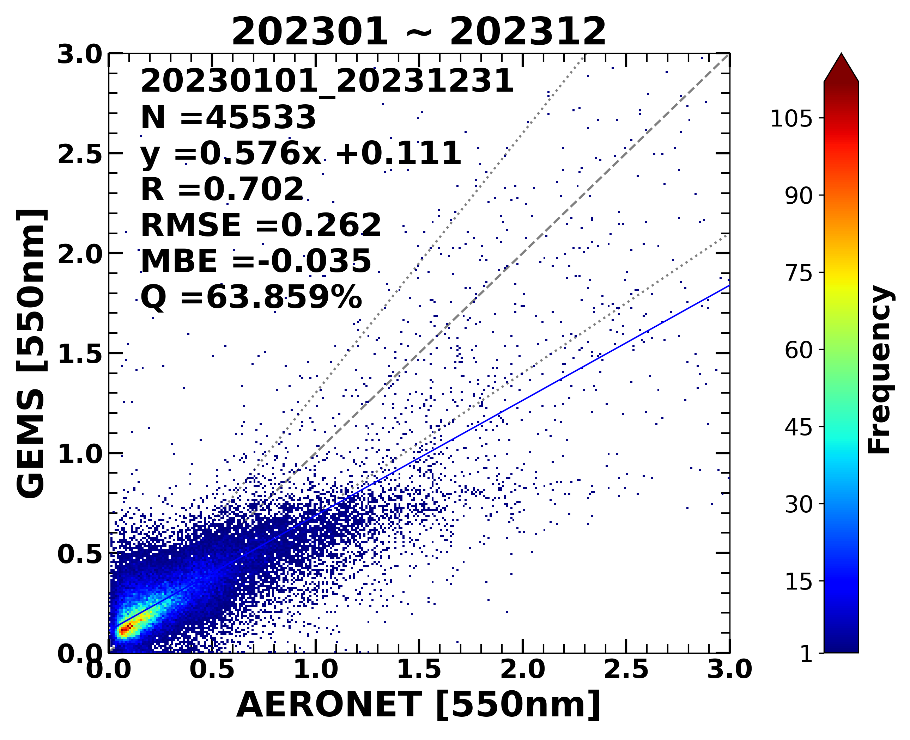 Slope: 0.754
Slope: 0.631
Slope: 0.576
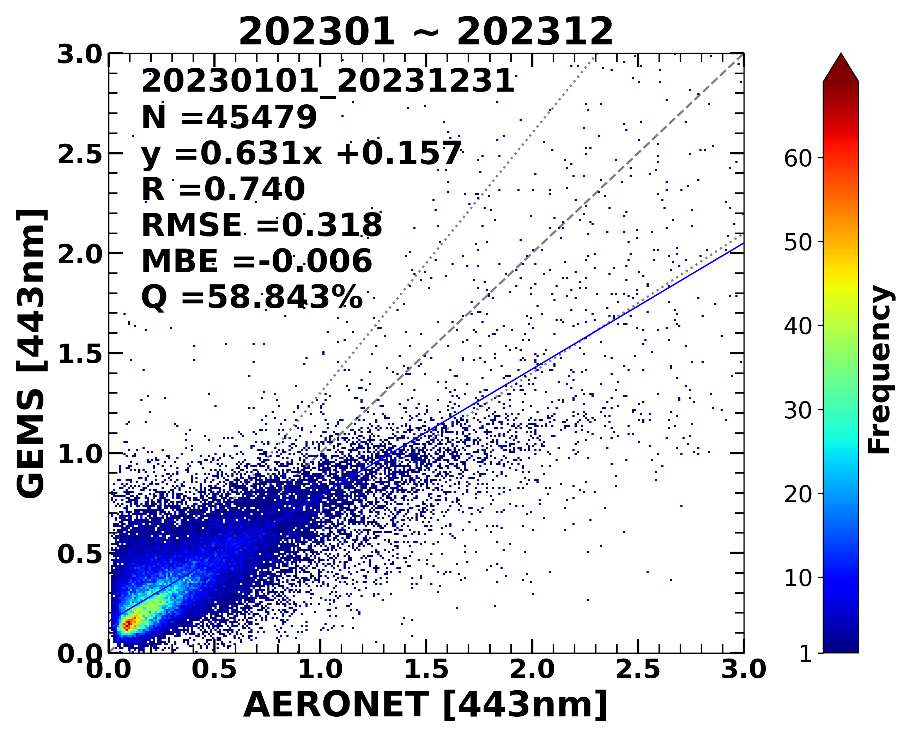 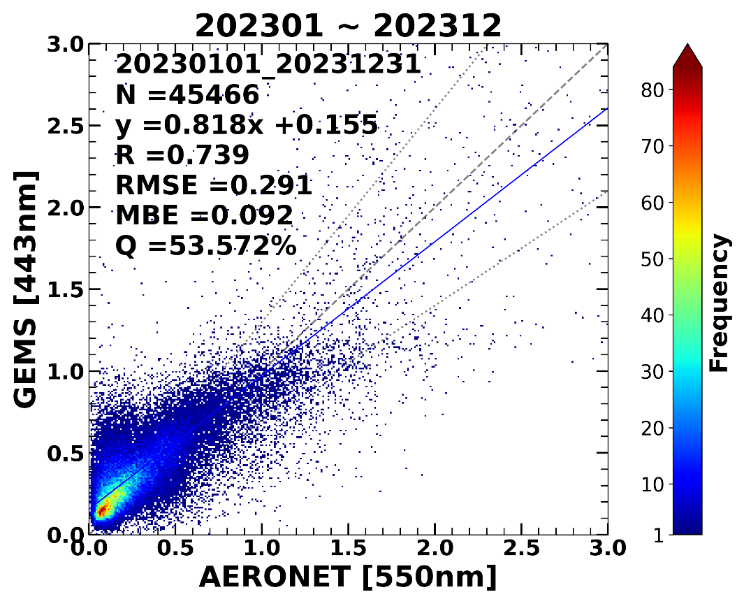 [Courtesy of Yujin Chai and Jhoon Kim]
Slope: 0.818
Slope: 0.631
Summary
Recent V2.1 GEMS AEH product has some updates:
Directly estimate the O4 SCD from the L1C radiance
Update LUTs (Coverage Improvement & Optical Properties)
Coincide the Surface albedo information (with L2AERAOD)
After update the AEH retrieval product, the AEH retrieval results show the improvement of accuracy.
Empirical Uncertainty of AEH by AOD and surface reflectance was identified.
dAEH = 0.327 km (dAOD = 0.1)
dAEH = 0.174 km (dSFC = 0.01)
Some improvement points are still remained.
Surface Reflectance over land (Check the accuracy with TROPOMI)
Spectral uncertainty of AOD & Type Determination uncertainty
14